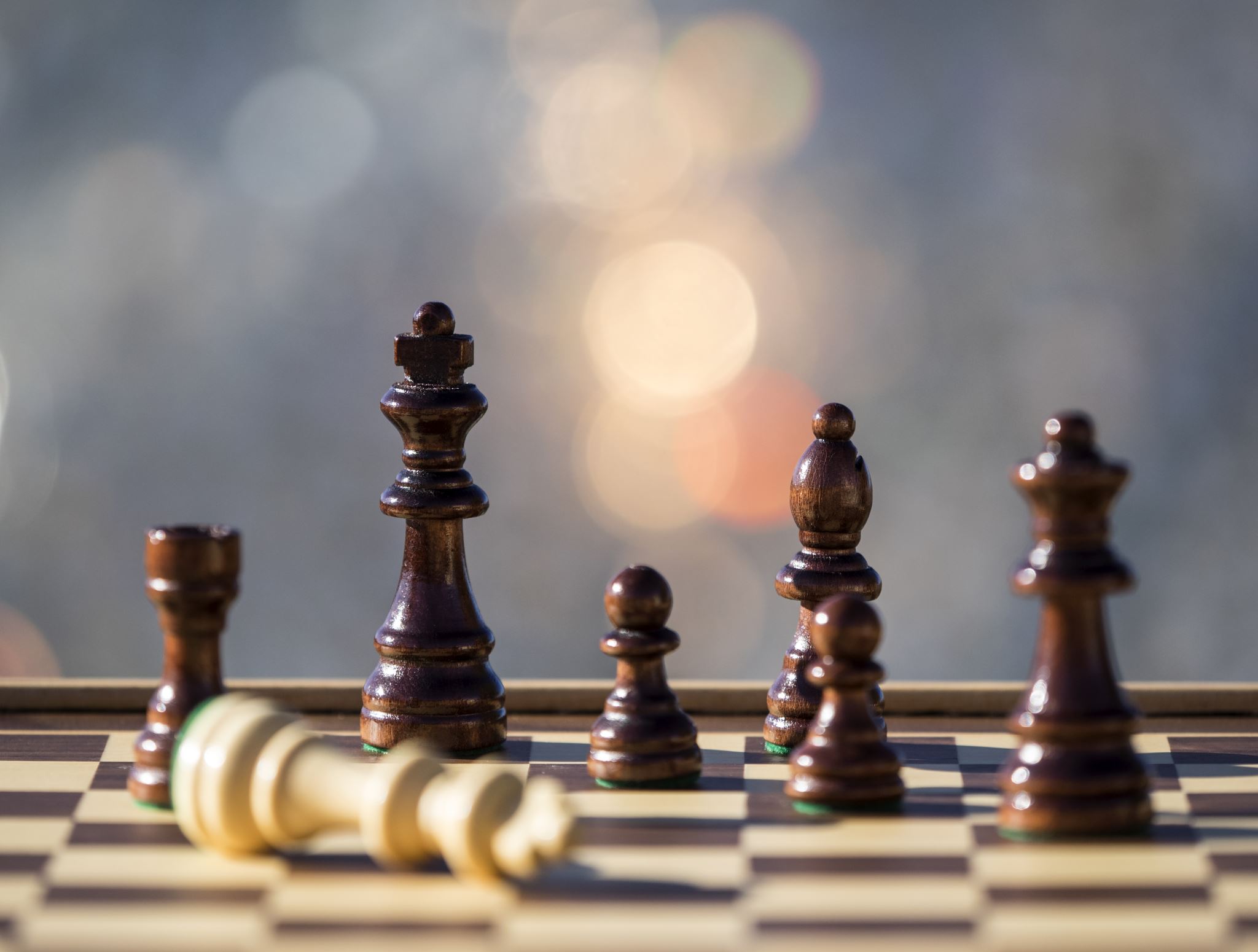 Othello – Act 1
Ms. Deasy
This is a night scene. Iago, a villain, and Roderigo, his dupe, are in the street outside the house of a Venetian Senator, Brabantio, whose daughter, Desdemona, has just eloped with Othello, a Moorish general in the service of Venice. At this point, Brabantio does not know of the elopement, so Iago induces Roderigo to wake him and tell him the news.
Act 1, Scene 1Summary
Brabantio at first thinks that Roderigo has come to woo Desdemona, and tells him clearly that he doesn’t approve of him. When he discovers the real purpose of Roderigo’s visit, he checks the house, finds Desdemona missing, and goes off to seek help in tracing her. Meanwhile, Iago steals away to join Othello, to whom he pretends to be loyal.
Quotations – Act 1 Scene 1
‘But I will wear my heart upon my sleeve
For daws to peck at; I am not what I am.’
These lines are spoken by Iago early in the play, when he is explaining to Roderigo how he is only appearing to serve Othello but really he is serving his own ends. The quotation can be used to illustrate the difference between appearance and reality.
‘Even now, very now, an old black ram
Is tupping your white ewe.’
These lines are spoken by Iago when he shouts from the darkness to tell Brabantio that Othello has seduced his daughter. The quotation can be used to illustrate Iago’s use of crude, sexual language, the racist overtones of the language and the ways that his is able to use language in order to manipulate the responses of other characters.
Questions Act 1, Scene 1
What do we learn here of the relationship between Iago and Roderigo?
What is Iago’s opinion of himself?
What is making Iago discontented?
Why is Iago able to make use of Roderigo?
What does Iago think of Othello?
Is everything Iago says to be believed? Explain.
What is Iago’s opinion of Cassio?
What overall impression of Iago emerges from this scene?
What kind of man is Brabantio?
Iago makes one favourable reference to Othello. What is the significance of this reference?
Why does Iago leave the scene before the end? What does his exit tell us about him?
Iago now appears in a new guise. In the previous scene he was Roderigo’s friend and confidant. Now he is Othello’s, pretending readiness to defend his master’s honour against Brabantio’s ‘scurvy and provoking’ attack on it. We know, but Othello does not, that Iago’s account of these things is far from the truth. Cassio, Othello’s newly appointed lieutenant, arrives with urgent summons for him from the Venetian Senate concerning the impending war.
Act 1, Scene 2 Summary
Othello is accosted by Brabantio, Roderigo and their followers. Othello meets Brabantio’s abusive threats with calm self-assurance. Since both Othello and Brabantio are required on state business, the conflict between them is prevented from developing.
Act 1, Scene 2 Quotes
‘But he prated,
And spoke such scurvy and provoking terms
Against your honour,
That with the little godliness I have, 
I did full hard forbear him.’
Iago tells Othello a particular version of the events we witnessed in the opening of the play, suggesting that Brabantio spoke badly of Othello and that it was all Iago could do to prevent himself from killing Brabantio.
‘Good signior, you shall command more with years
Than with your weapons.’
Othello is dignified in the face of provocation by Brabantio. When the latter’s followers arrive with swords drawn, Othello’s air of authority and his courtesy are most attractive and impressive, as is the fact that he finds needless violence repugnant. He puts Brabantio in his place gently but firmly.
Act 1, Scene 2 Questions
We get a chance here to see Othello as he is. How does the actual Othello differ from the impression Iago gives of him in Act I Scene 1?
What are Othello’s positive qualities?
What are the main features of the Othello-Iago relationship in this scene?
What is the importance of the Turkish threat? How does is enhance Othello’s position?
Brabantio’s attitudes emerge clearly here. How would you describe these?
Act 1, Scene 3 Summary
In this scene, as in the first two, we are still being prepared for the main action of the play, which does not come until Act 2. In the early part of this scene, up to the arrival of Othello, Brabantio and their followers, the Duke and Senators discuss the Turkish threat. But urgent affairs of State are set aside when Brabantio excitedly raises the question of Desdemona’s elopement with Othello. A meeting called to advise on military action now turns quickly into a tribunal of enquiry into Othello’s conduct, with the Duke having to pronounce a verdict. The highlight of the proceedings is Othello’s justification of what he has done.
Desdemona gives her account, which supports her husband’s, and indicates that the initiative for marriage was as much hers as his. The Duke is convinced by what the lovers say, and tries to get Brabantio to accept the situation with good grace. Brabantio cannot reconcile himself to the marriage, and instead of a blessing, pronounces a solemn warning to Othello not to take Desdemona’s fidelity for granted. Othello is ordered by the Duke to go to Cyprus, and Desdemona influences the decision that she should accompany him. She is confined to the care of Iago.
The last part of the scene is devoted to and exposition of Iago’s aims. He will maintain his hold over Roderigo, and thus over his purse, by keeping alive hopes of winning Desdemona (‘she will find the error of her choice’). More significantly, Iago reveals his fear that his own wife may have been Othello’s lover. He also sketches the first faint outline of his plan to make Othello jealous: he will insinuate that Cassio is ‘too familiar’ with Desdemona.
Act 1, Scene 3 Quotes
‘Rude am I in my speech,
And little blest with the soft phrase of speech’
Othello is a soldier, not a courtier, and is himself acutely conscious of this. He sees himself as straightforward and down to earth and is therefore at pains to dispel accusations that he used witchcraft or potions to win the love of Desdemona.
‘A maiden never bold of spirit,
So still and quiet, that her motion
Blush’d at her self’
Brabantio’s description of his daughter’s character at first seems at slight odds with what we see ourselves when Desdemona enters shortly after. But one of the play’s themes is that people are not what they may appear to be. Another is that people often see only what they wish to see in others.
‘I do perceive here a divided duty’
When we first meet Desdemona we find her to be quiet, composed and assured. She shows a clear grasp of her situation and is able and willing to answer for her own actions with clarity and maturity.
‘If virtue no delighted beauty lack,
Your son-in-law is far more fair than black’
According to popular Elizabethan stereotype, ‘white’ or ‘fair’ is seen as the ideal of moral correctness. However, Shakespeare questions this throughout the play. Consider in particular the characters and relationship of Othello and Iago to examine where moral ‘blackness’ lies.
‘My life upon her faith: honest Iago’
The play’s two central ironies are encapsulated in this one line from Othello, where the certainty of his trust in Desdemona is set against his faith in Iago. His trust in ‘honest’ Iago will open Othello’s ears to poisonous accusations, while Othello’s life will indeed be forfeit as a result of his lack of faith in Desdemona’s loyalty.
‘I have’t. It is engendered. Hell and night
Must bring this monstrous birth to the world’s light’
Iago identifies himself with the forces of darkness and evil and the audience is shown his irrational hatred, sexual jealousy and envy which drive him.  Iago is convinced that his is the superior understanding of human nature, all others being fools. He sees himself as more powerful and cunning than other men. This is an important part of his motivation.
Act 1, Scene 3 Questions
What is the general opinion of Othello?
How does Othello acquit himself at his trial before the Duke and the Senators?
What features of Othello’s character are most prominently displayed in this scene?
What do we learn about Desdemona from her speeches before the senators?
Does Desdemona’s behaviour before the Senate coincide with her father’s opinion of her?
What do we learn of Othello’s attitude to Desdemona and of her attitude to him?
Examine the ironies in Othello’s last speech of this scene.
What does the Iago-Roderigo dialogue reveal about their characters and about their relationship?
What do we learn about Iago’s motives and plans from his soliloquy at the close of the scene?
On the evidence of this soliloquy, how would you describe Iago?